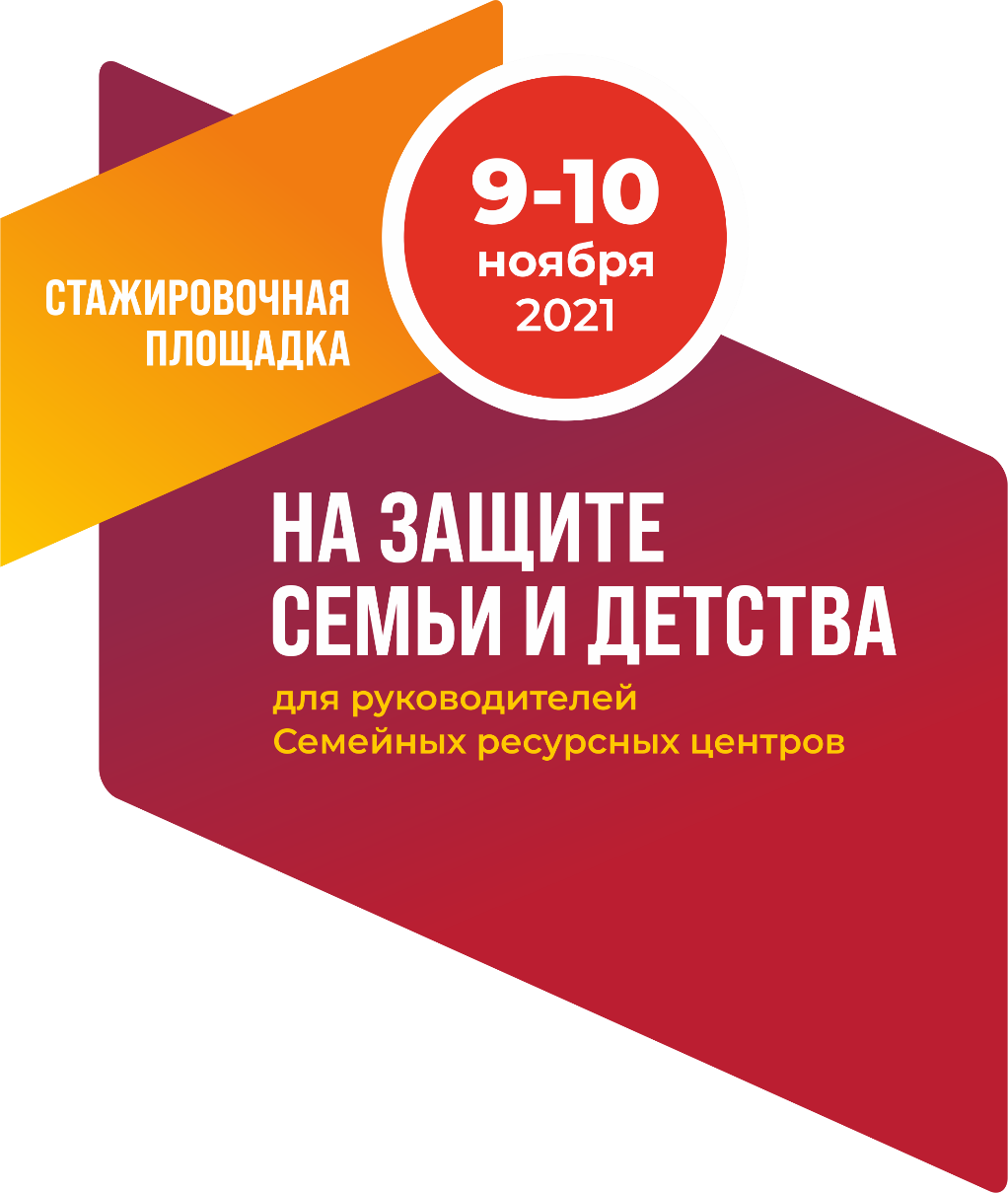 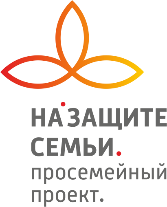 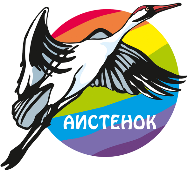 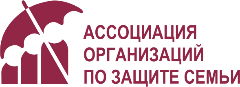 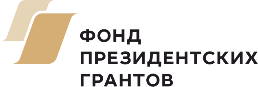 «АИСТЕНОК»
Межрегиональная общественная организация по содействию семьям с детьми в трудной жизненной ситуации
Профессиональная стажировочная площадка по передаче опыта в сфере профилактики семейного неблагополучия и социального сиротства
 (работа со специалистами, студентами, волонтерами)
СТАЖИРОВОЧНАЯ ПЛОЩАДКА 
НА ЗАЩИТЕ СЕМЬИ И ДЕТСТВА
для руководителей СРЦ
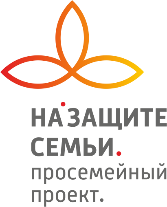 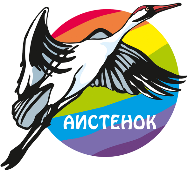 Задачи Ресурсного центра МОО «Аистенок» по отношению к профессиональному сообществу:
Объединить усилия и развить потенциал профессионального сообщества государственных, некоммерческих и религиозных организаций, работающих в сфере защиты семьи и детства, а также имеющих в составе своих организаций приюты для женщин с детьми.
Организация и проведение масштабных мероприятий (конференций, форумов), направленных на создание условий для обмена опытом, адаптации лучших социальных практик под специфику региона.
Укрепить профессиональный и административный потенциал СОНКО, укрепив социальное партнерство с властью и бизнесом для реализации проектов помощи детям и семьям.
Развить и расширить спектр социальных услуг благодаря эффективному межсекторному взаимодействию в сфере защиты семьи и детства. 
.
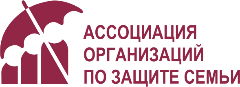 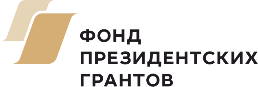 2
СТАЖИРОВОЧНАЯ ПЛОЩАДКА 
НА ЗАЩИТЕ СЕМЬИ И ДЕТСТВА
для руководителей СРЦ
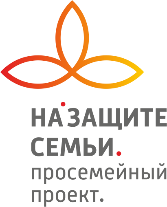 инициируем и организуем на своей площадке семинары, круглые столы, конференции для обучения специалистов – субъектов системы профилактики (в т.ч. для специалистов, имеющих в составе своих организаций приюты для женщин с детьми)
являемся региональной площадкой для специалистов по распространению опыта работы по Мониторингу и Оценке деятельности кризисных центров для матерей с детьми
объединяем вокруг себя СО НКО, работающих в сфере детства, а также участвует в работе коалиции НКО региона для решения актуальных (острых) проблем семей и помощи семьям в трудных жизненных ситуациях  
принимаем на своей территории российские и зарубежные делегации, в т.ч. по инициативе и в сопровождении представителей региональной и федеральной власти 
формируем единую базу и составляет карту кризисных центров и приютов РФ для временного проживания женщин с детьми по РФ 
проводит социологические исследования совместно с УрФУ им. Б. Ельцина и Институтом философии и права Уральского отделения РАН 
являемся практической базой для прохождения учебной и дипломной практики студентов социальных, психологических и педагогических специальностей
организуем встречи и обучение волонтеров и добровольцев, желающих попробовать себя в оказании помощи СО НКО и работе в благотворительности
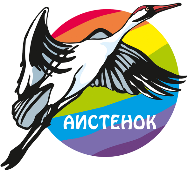 Для реализации 
перечисленных  задач, мы:
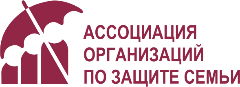 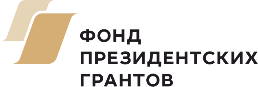 3
СТАЖИРОВОЧНАЯ ПЛОЩАДКА 
НА ЗАЩИТЕ СЕМЬИ И ДЕТСТВА
для руководителей СРЦ
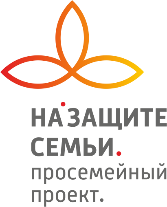 МОО «Аистенок» более 15 лет является профессиональной Ресурсной площадкой для специалистов РЕГИОНА:
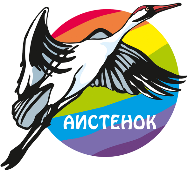 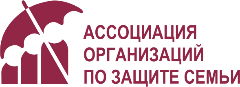 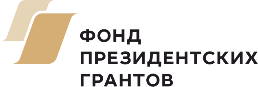 4
СТАЖИРОВОЧНАЯ ПЛОЩАДКА 
НА ЗАЩИТЕ СЕМЬИ И ДЕТСТВА
для руководителей СРЦ
Проведение региональных Форумов, обучающих семинаров, выездных секций для специалистов учреждений социального обслуживания Министерства Социальной политики СО
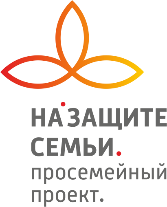 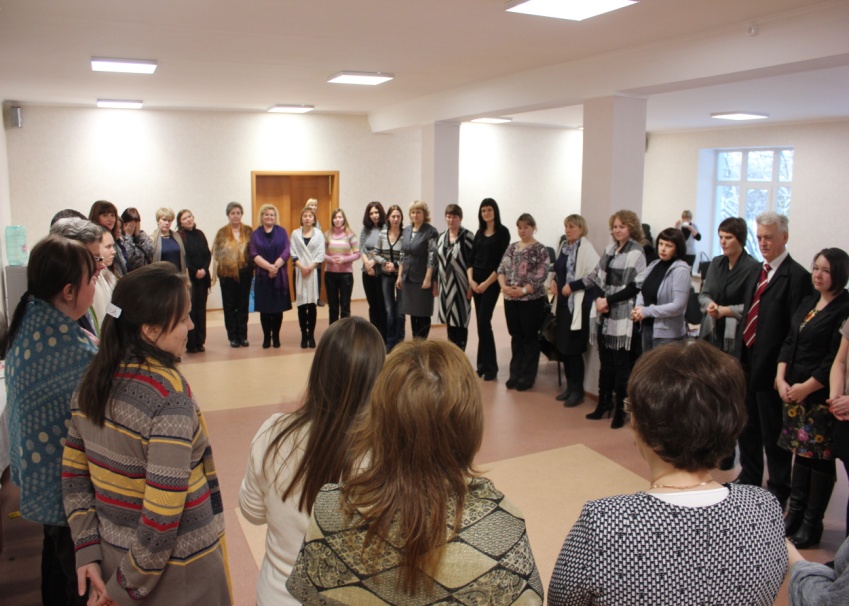 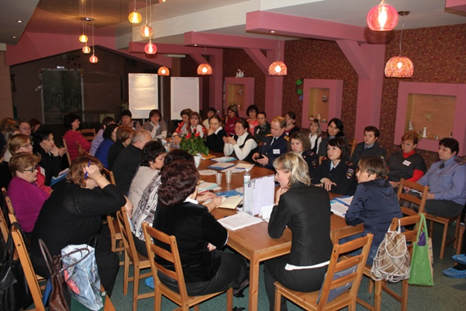 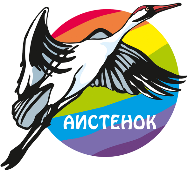 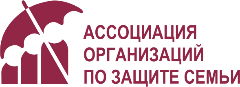 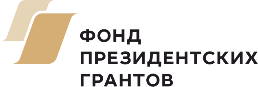 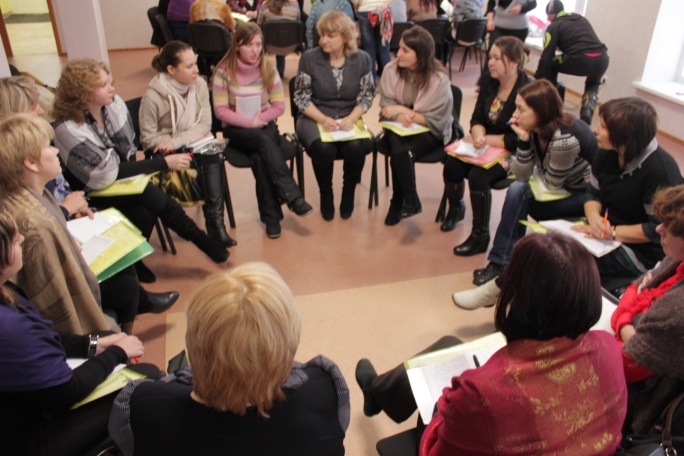 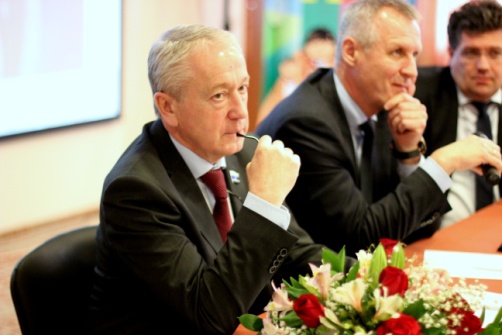 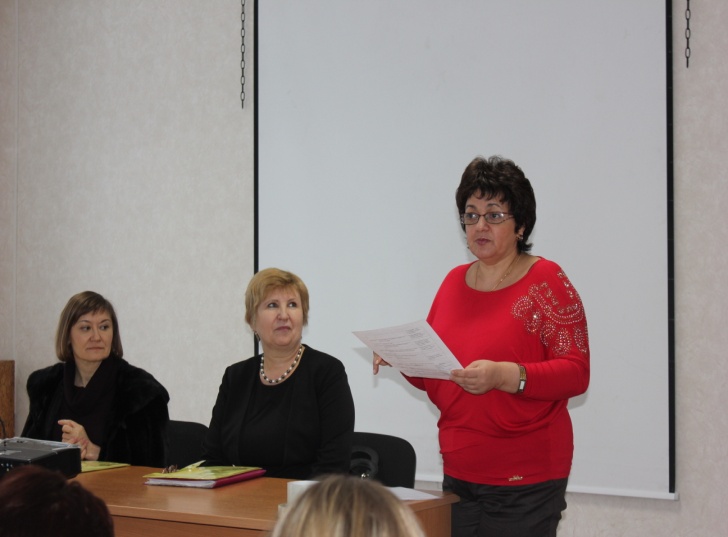 5
СТАЖИРОВОЧНАЯ ПЛОЩАДКА 
НА ЗАЩИТЕ СЕМЬИ И ДЕТСТВА
для руководителей СРЦ
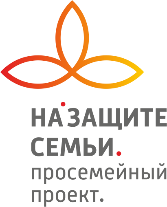 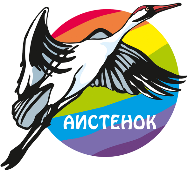 В 2013 году создана «Межведомственная служба экспертного сопровождения  семей с несовершеннолетними детьми, попавшими в трудную жизненную ситуацию»
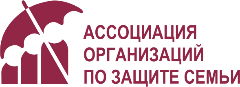 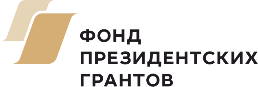 6
СТАЖИРОВОЧНАЯ ПЛОЩАДКА 
НА ЗАЩИТЕ СЕМЬИ И ДЕТСТВА
для руководителей СРЦ
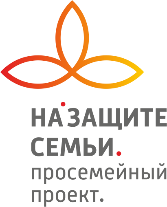 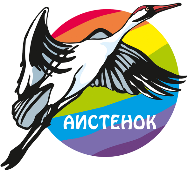 Функции службы:
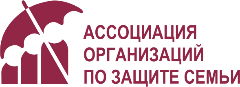 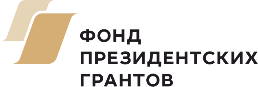 7
СТАЖИРОВОЧНАЯ ПЛОЩАДКА 
НА ЗАЩИТЕ СЕМЬИ И ДЕТСТВА
для руководителей СРЦ
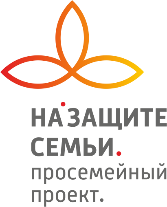 Обучено 132 специалиста: адвокаты, юристы, психологи, специалисты по социальной работе, педагоги, следователи, специалисты ПДН, специалисты ТКДНиЗП 
Проведено социологическое исследование по причинам и последствиям жестокого обращения с несовершеннолетними
Разработаны методические рекомендации для СК по допросу  несовершеннолетних, потерпевших и свидетелей на этапе следственных действий (по запросу рабочей группы Областного суда)
В областном суде оборудована комната для допроса несовершеннолетних
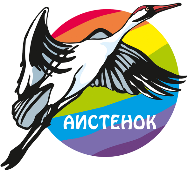 Результаты межведомственной службы за 3 года существования:
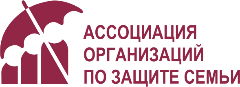 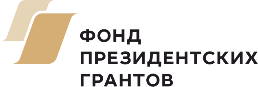 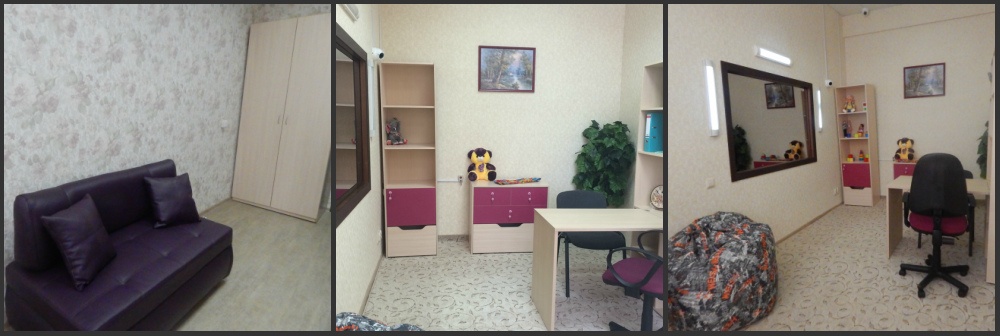 8
СТАЖИРОВОЧНАЯ ПЛОЩАДКА 
НА ЗАЩИТЕ СЕМЬИ И ДЕТСТВА
для руководителей СРЦ
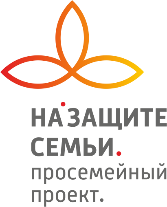 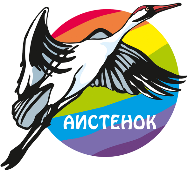 МОО «Аистенок» является стажировочной площадкой Федерального уровня:
Для специалистов сферы семейного жизнеустройства и профилактики социального сиротства

«Сохраним семью для ребёнка» - профилактика социального сиротства, работа с родными семьями 

Развитие кризисных центров для женщин с детьми
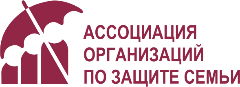 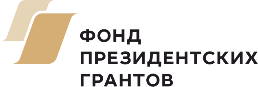 9
СТАЖИРОВОЧНАЯ ПЛОЩАДКА 
НА ЗАЩИТЕ СЕМЬИ И ДЕТСТВА
для руководителей СРЦ
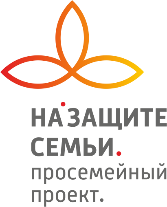 Комплексное сопровождение родных семей с детьми, попавших в трудную жизненную ситуацию.
Сопровождение по принципу «одного окна» с предоставлением широкого спектра услуг – от оказания психологической помощи до устройства ребёнка в группы дневного пребывания, содействия в поиске/ предоставлении работы, услуг Гуманитарного склада.
Профилактика отказов от детей. Основные причины, комплексная помощь при работе. Сопровождение
Подходы и технологии в работе с семьями с детьми в ТЖС. Традиционные и инновационные методы работы с семьями
Основы межведомственного взаимодействия. Взаимодействие с субъектами системы профилактики при оказании помощи гражданам и семьям с детьми в кризисных отделениях
Разработка системы мониторинга и оценки для практики оказания помощи семье в кризисном отделении 
Организация работы Ресурсного центра, Социального (гуманитарного) склада, Кризисных отделений временного проживания для женщин с детьми (квартира или отдельно стоящий дом)
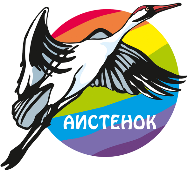 Чему учим в ходе стажировки:
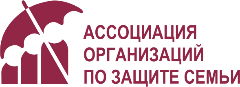 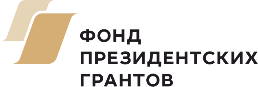 10
СТАЖИРОВОЧНАЯ ПЛОЩАДКА 
НА ЗАЩИТЕ СЕМЬИ И ДЕТСТВА
для руководителей СРЦ
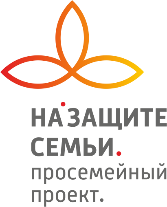 Для специалистов и руководителей 
государственных организаций и учреждений, НКО
работающих в сфере защиты детства, 
занимающихся поддержкой кровных семей с детьми, попавших в кризисную или трудную жизненную ситуацию.

Специалистов организаций, 
имеющих своём составе приюты для женщин с детьми и службы по профилактике отказов от детей.
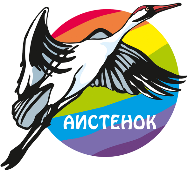 Стажировка:
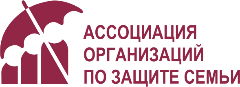 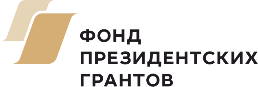 В формате рабочего визита в МОО «Аистёнок», г. Екатеринбург 
Выезд специалистов МОО «Аистёнок» в организацию, которая будет проходить стажировку
Дистанционно (обязательное условие – работающие микрофоны и включенные камеры участников стажировки)
11
СТАЖИРОВОЧНАЯ ПЛОЩАДКА 
НА ЗАЩИТЕ СЕМЬИ И ДЕТСТВА
для руководителей СРЦ
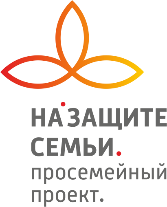 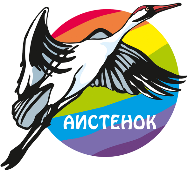 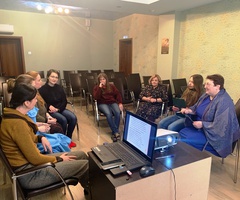 Принимали участие в нашей стажировке: Челябинск, Пермь, Тамбов, Москва, Орехово-Зуево, Смоленск, Судак, Тулун, Новосибирск, Благовещенск и др.
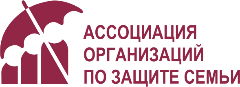 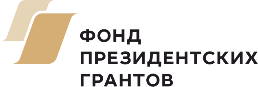 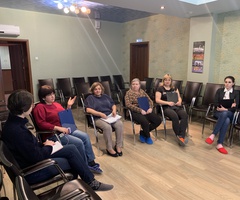 12
СТАЖИРОВОЧНАЯ ПЛОЩАДКА 
НА ЗАЩИТЕ СЕМЬИ И ДЕТСТВА
для руководителей СРЦ
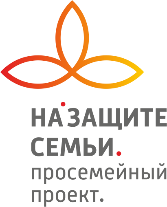 Проводим Всероссийские Конференции «Сохраним семью для ребенка! Приюты для матерей с детьми как новый этап профилактики раннего социального сиротства
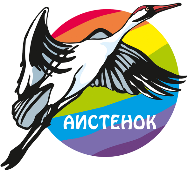 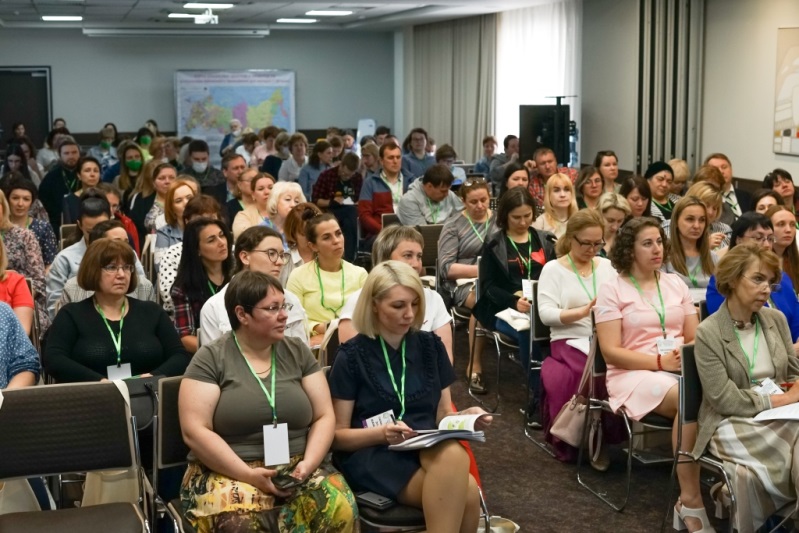 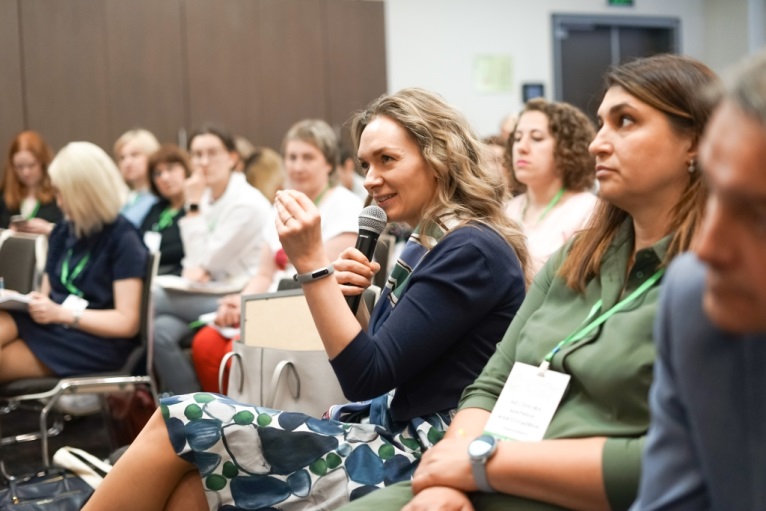 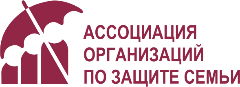 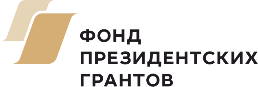 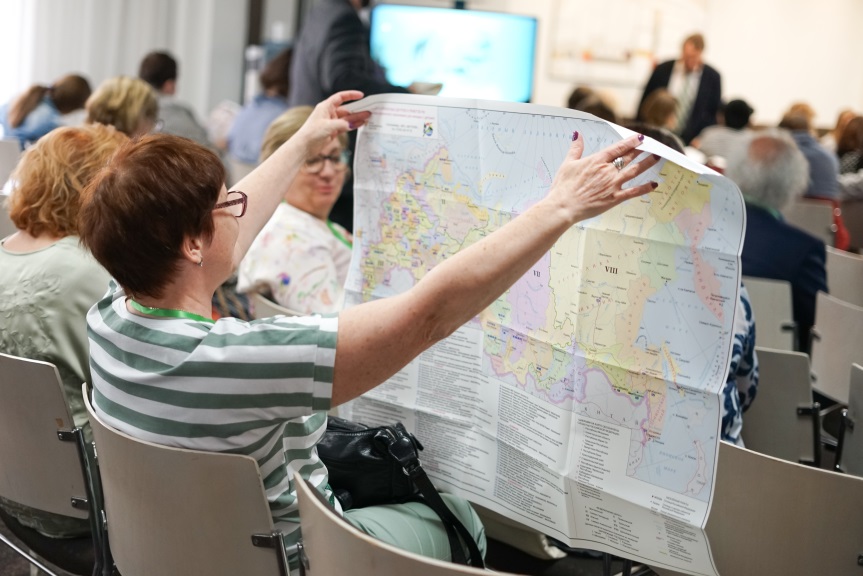 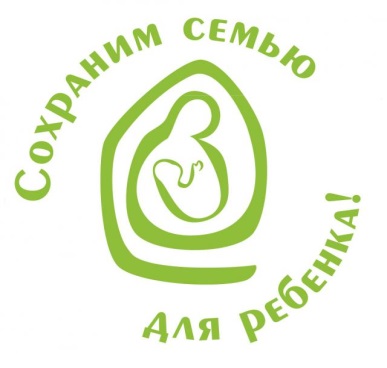 13
СТАЖИРОВОЧНАЯ ПЛОЩАДКА 
НА ЗАЩИТЕ СЕМЬИ И ДЕТСТВА
для руководителей СРЦ
Участие в Конференции принимают руководители и специалисты государственных учреждений, социально ориентированных некоммерческих и религиозных организаций из регионов РФ, имеющих на базе организаций стационары для проживания женщин с детьми в трудной жизненной ситуации

Конференция направлена на повышение эффективности деятельности в сфере профилактики социального сиротства и помощи семьям с  детьми в кризисных ситуациях

В ходе Конференции рассматриваются современные тенденции работы приютов для матерей с детьми, статистика приютов в РФ, оценка эффективности деятельности, нововведения в законодательстве, опыт работы зарубежных приютов, работа по профилактике домашнего насилия и др. актуальные темы
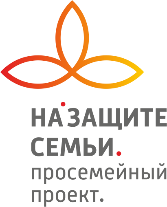 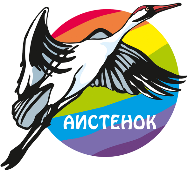 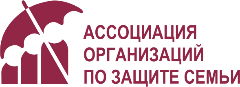 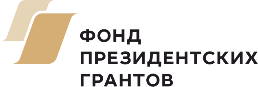 Конференция:
14
СТАЖИРОВОЧНАЯ ПЛОЩАДКА 
НА ЗАЩИТЕ СЕМЬИ И ДЕТСТВА
для руководителей СРЦ
Каждая Конференция – это :

Объединение государственных, некоммерческий и религиозных организаций 
Более 170 участников 
Более 49 регионов участия  
Три дня продуктивной работы
Четыре параллельно работающих секции 
Экскурсия в кризисные отделения и семейный ресурсный центр организации
Обмен опытом, технологиями, налаживание горизонтальных связей и наработка компетенций, навыков для каждого участника
Участие представителей зарубежный приютов (Казахстан, Беларусь, Великобритания, Финляндия и др.)
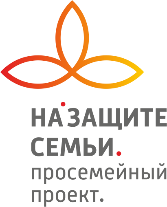 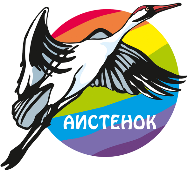 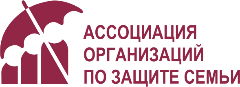 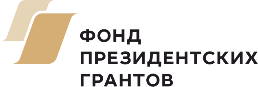 Конференция проводится регулярно  с 2013 года   совместно с БФ «Волонтеры в помощь детям сиротам»
15
СТАЖИРОВОЧНАЯ ПЛОЩАДКА 
НА ЗАЩИТЕ СЕМЬИ И ДЕТСТВА
для руководителей СРЦ
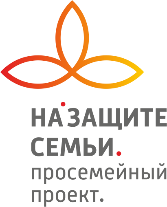 В 2021 году мы создали интерактивную карту приютов РФ https://aistenok.org/projects/karta
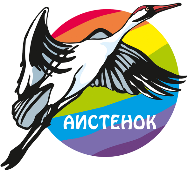 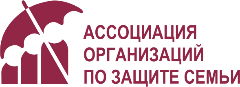 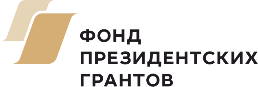 К каждой Конференции мы обновляем и дополняем «Сборник приютов для матерей с детьми» с их контактами и основной информацией
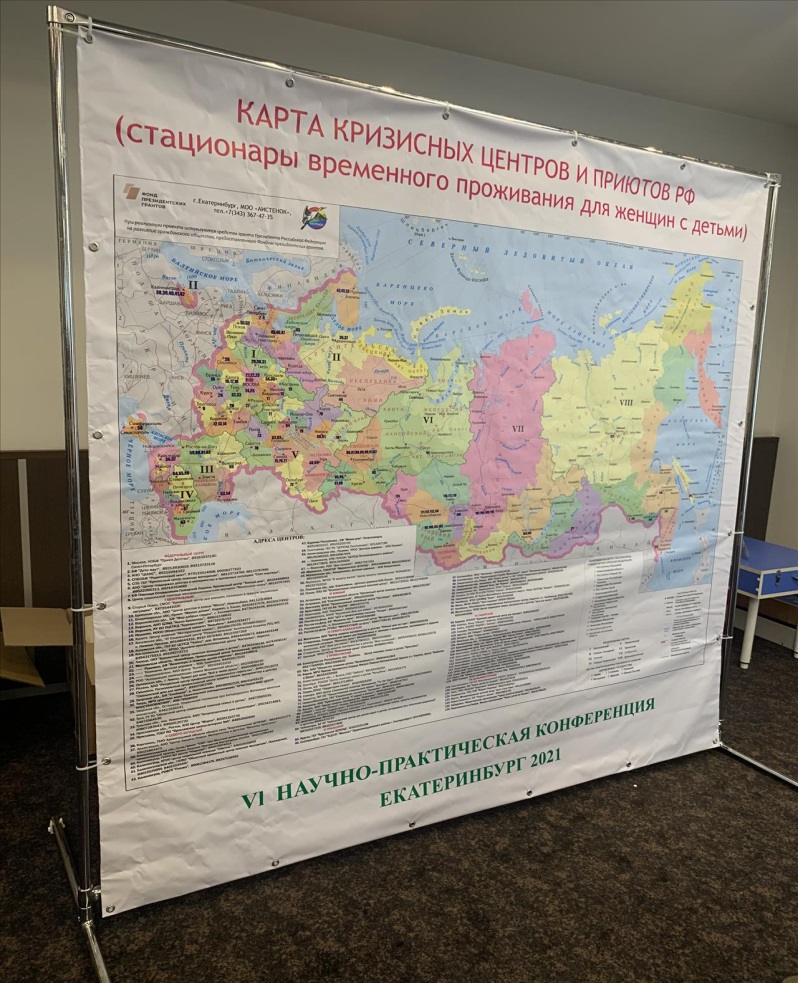 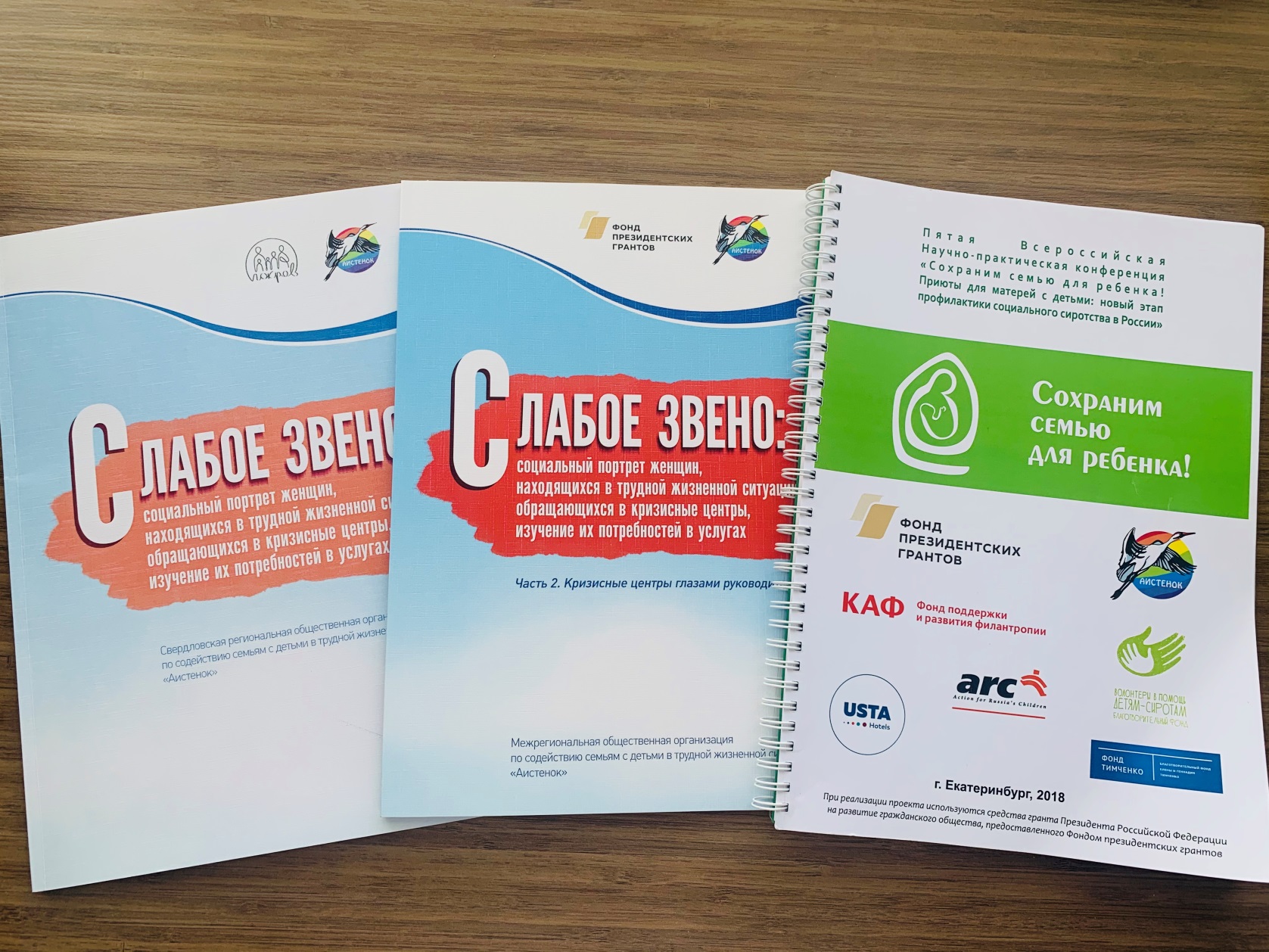 16
СТАЖИРОВОЧНАЯ ПЛОЩАДКА 
НА ЗАЩИТЕ СЕМЬИ И ДЕТСТВА
для руководителей СРЦ
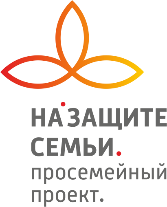 Проводим собственные социологические исследования:
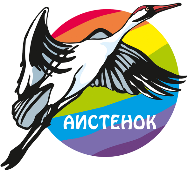 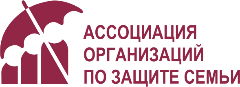 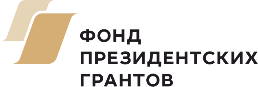 Пособие по итогам первого  года исследования «Социальный портрет женщин, находящихся в трудной жизненной ситуации, обращающихся в кризисные центры, изучение их потребностей в услугах», результаты всероссийского социологического исследования 2016-2017гг.  (https://aistenok.org/media/uploads/2017/09/29/2.pdf )
Пособие по итогам второго года исследования «Социальный портрет женщин, находящихся в трудной жизненной ситуации, обращающихся в кризисные центры, изучение их потребностей в услугах», результаты всероссийского социологического исследования 2018-2019гг. (https://aistenok.org/media/uploads/2021/06/15/2.pdf )
«МНОГООБРАЗИЕ «ТРУДНОЙ ЖИЗНЕННОЙ СИТУАЦИИ» - в рамках международного конкурса молодых исследователей ESOMAR «Research Got Talent», 2020г. (https://aistenok.org/media/uploads/2020/07/07/8_-_.pdf)
Оценка социальных результатов практики оказания помощи семьям с детьми – 2020г., в рамках повышения доказательной базы нашей практики. (https://aistenok.org/media/uploads/2021/02/16/tlmzwi.pdf)
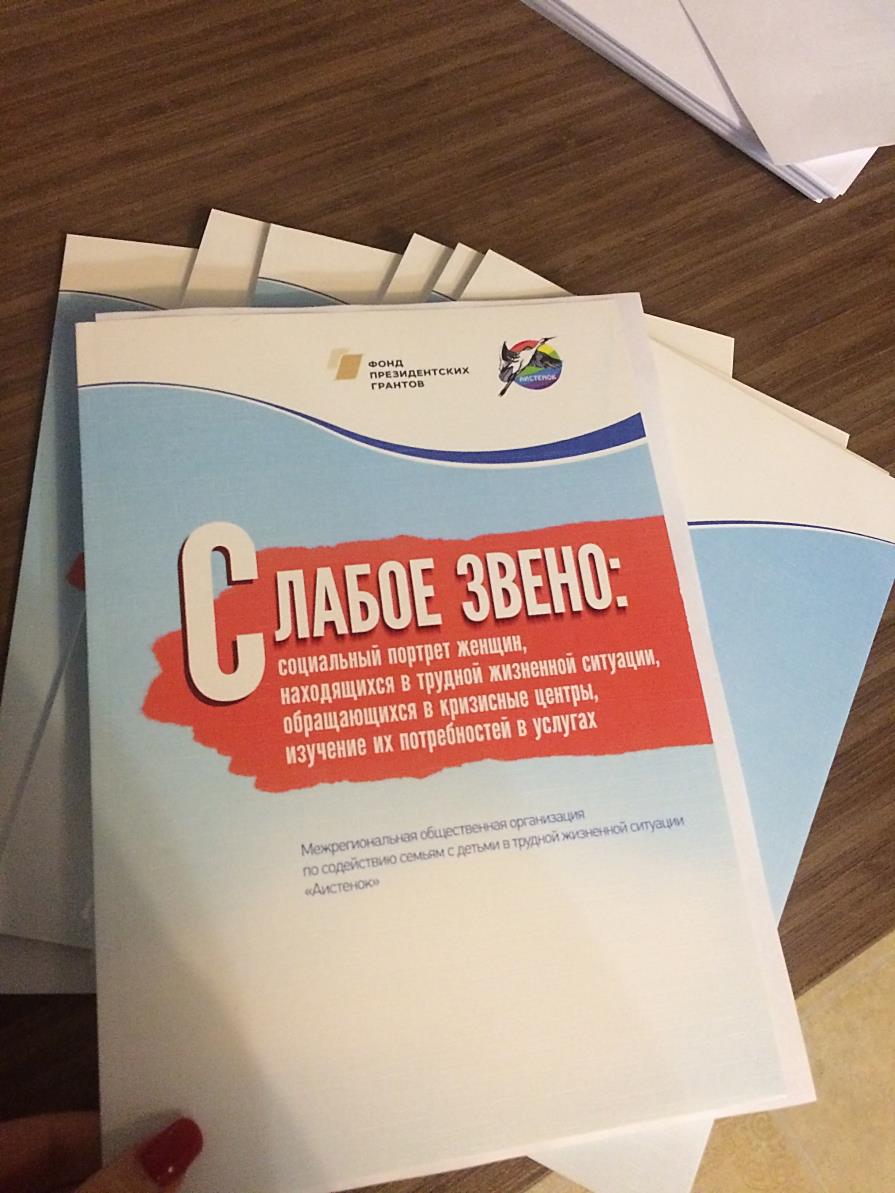 17
СТАЖИРОВОЧНАЯ ПЛОЩАДКА 
НА ЗАЩИТЕ СЕМЬИ И ДЕТСТВА
для руководителей СРЦ
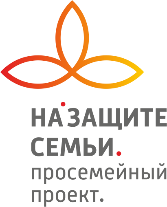 В рамках проекта «Стандарт 2.0: комплексная поддержка СО НКО на пути повышения доказательности практик в сфере детства» (АНО «Эволюция и филантропия» сформировано 6 региональных площадок.    

Региональные представители выступают «проводниками» темы доказательности социальных практик сферы детства, методологии Стандарта доказательности практик сферы детства на региональном уровне.

Региональные площадки представлены в Томске, Череповце, Санкт-Петербурге, Тамбове, Кирове и Екатеринбурге. В Екатеринбурге региональная площадка представлена на базе нашего Ресурсного центра.
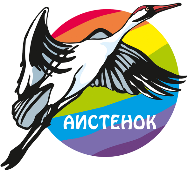 С марта 2020 года МОО «Аистенок» является региональной площадкой по теме доказательности практик
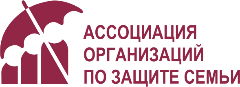 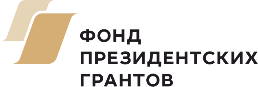 18
СТАЖИРОВОЧНАЯ ПЛОЩАДКА 
НА ЗАЩИТЕ СЕМЬИ И ДЕТСТВА
для руководителей СРЦ
В 2018 г.:

В качестве грантополучателя конкурса «Семейный Фарватер – 2016» ( БФ Елены и Геннадия Тимченко) составили описание практики

Стали участниками в проекте «ПИОН-регион»- Система измерения и оценки для программ в области социального сиротства (АНО «Эволюция и Филантропия»)

Участвовали в обсуждении Стандарта доказательности социальных практик на Круглом столе в г. Екатеринбург
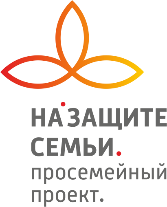 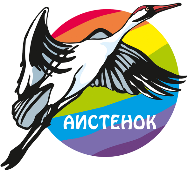 С 2018 года мы развиваем свою деятельность в направлении доказательного подхода:
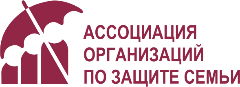 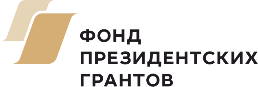 19
СТАЖИРОВОЧНАЯ ПЛОЩАДКА 
НА ЗАЩИТЕ СЕМЬИ И ДЕТСТВА
для руководителей СРЦ
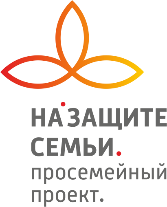 Выстроить логическую модель 
Построить и прописать дерево проблем и дерево результатов 
Прописать цепочку социальных результатов 
Разработать показатели к каждому уровню результатов
Провести анализ стейкхолдеров
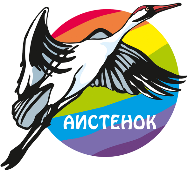 Участие позволило нам:
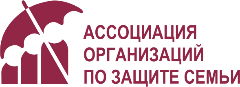 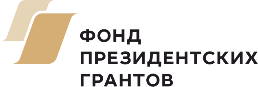 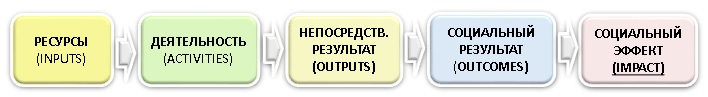 20
СТАЖИРОВОЧНАЯ ПЛОЩАДКА 
НА ЗАЩИТЕ СЕМЬИ И ДЕТСТВА
для руководителей СРЦ
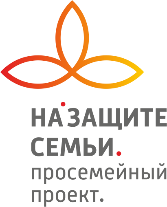 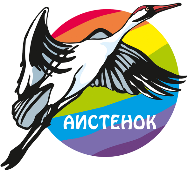 Стали участниками пилотной инициативы БФ Тимченко «Пойдемте в Банк!»
 
Наша  практика «Сохраним семью для ребенка» прошла процедуру верификации.
 
И была внесена в реестр доказательных практик :	 https://deti.timchenkofoundation.org/2020/04/07/sohranim-semju-dlja-rebenka/ 

В ноябре 2021г. описание практики было подано на повышение уровня доказательности
В 2019 г.
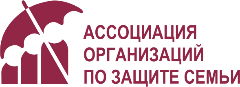 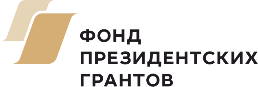 21
СТАЖИРОВОЧНАЯ ПЛОЩАДКА 
НА ЗАЩИТЕ СЕМЬИ И ДЕТСТВА
для руководителей СРЦ
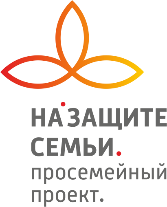 Структура описания и анализа практики в соответствии с доказательным подходом

Оценка полноты и достоверности  сведений о степени достижения заявленных социальных результатов

Элементы:
Регламентированность
Обоснованность
Результативность
Убедительность доказательств
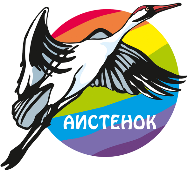 Описание в доказательном подходе:
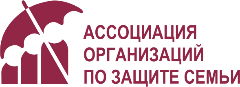 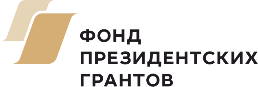 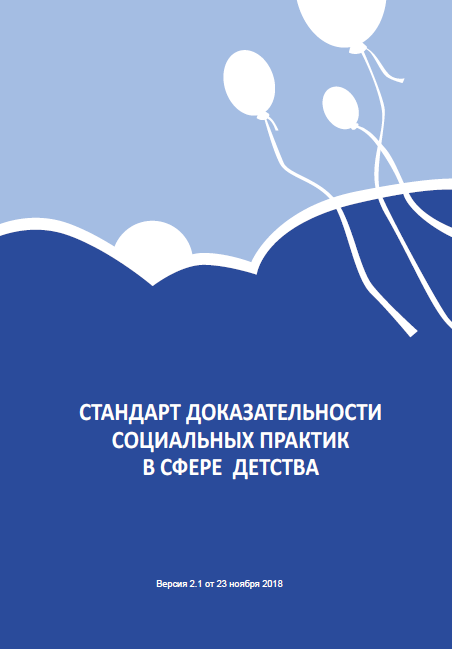 22
СТАЖИРОВОЧНАЯ ПЛОЩАДКА 
НА ЗАЩИТЕ СЕМЬИ И ДЕТСТВА
для руководителей СРЦ
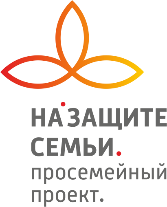 Продвигаем тему доказательного подхода в социальных проектах на уровне Свердловской области

Принимаем участие и делимся опытом на семинарах и вебинарах Федерального масштаба 

Содействуем развитию доказательного подхода в собственной организации и организациях –партнерах, имеющих на своей базе приюты для матерей с детьми.
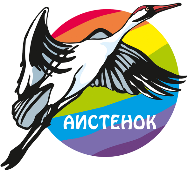 В рамках работы региональной площадки:
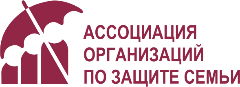 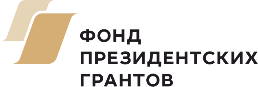 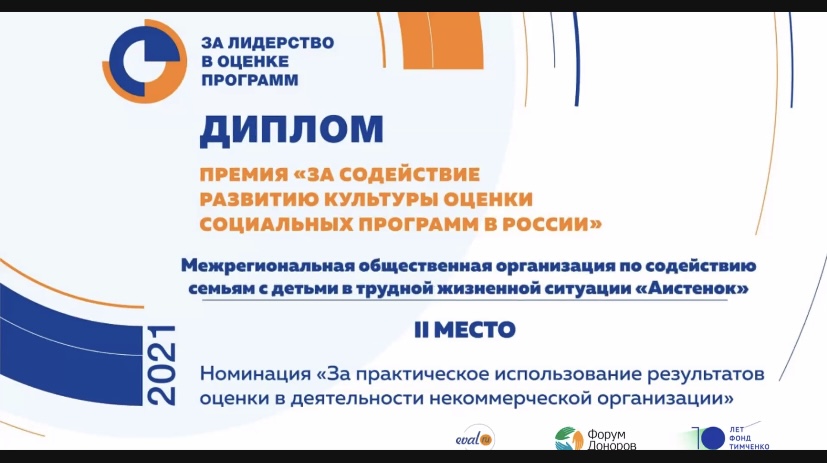 23
СТАЖИРОВОЧНАЯ ПЛОЩАДКА 
НА ЗАЩИТЕ СЕМЬИ И ДЕТСТВА
для руководителей СРЦ
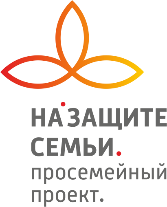 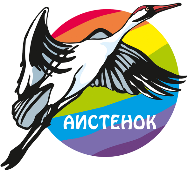 МОО «Аистенок» является ресурсной базой для прохождения практики студентов социальных специальностей
Ежегодно  студенты разных курсов приходят к нам:

Вместе с преподавателем на открытый урок для «погружения в среду НКО»Для прохождения производственной практики
Для прохождения преддипломной практики
Для проведения практических  исследований для написания курсовых и дипломных работ
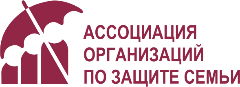 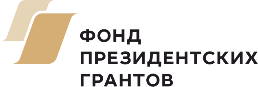 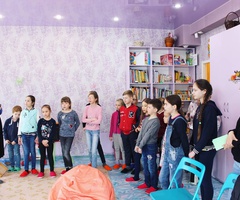 24
СТАЖИРОВОЧНАЯ ПЛОЩАДКА 
НА ЗАЩИТЕ СЕМЬИ И ДЕТСТВА
для руководителей СРЦ
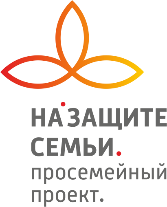 Прохождение практики включает в себя:

Знакомство с уставными документами организации
Знакомство с результатами исследований, проводимых организацией
Знакомство с сотрудниками и направлениями деятельности
Помощь сотрудникам организации с выполнением разного функционала (выдача вещей на гуманитарном складе, документооборот, административная помощь и т.д.)
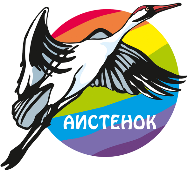 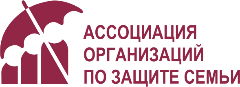 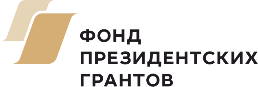 МОО «Аистенок» является ресурсной базой для прохождения практики студентов социальных специальностей
Для организации это возможность «вырастить» специалистов
25
СТАЖИРОВОЧНАЯ ПЛОЩАДКА 
НА ЗАЩИТЕ СЕМЬИ И ДЕТСТВА
для руководителей СРЦ
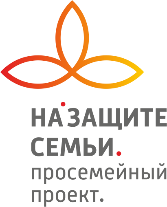 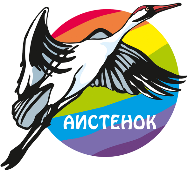 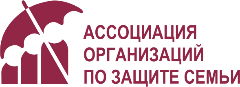 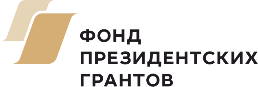 Семейный ресурсный центр МОО «Аистенок» для волонтеров:
ПРОДВИЖЕНИЕ ИДЕЙ 
ЭФФЕКТИВНОЙ
СИСТЕМНОЙ
БЛАГОТВОРИТЕЛЬНОСТИ
26
СТАЖИРОВОЧНАЯ ПЛОЩАДКА 
НА ЗАЩИТЕ СЕМЬИ И ДЕТСТВА
для руководителей СРЦ
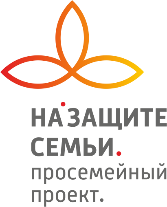 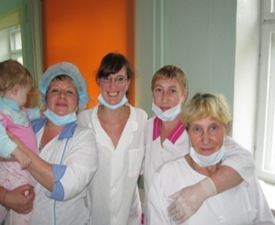 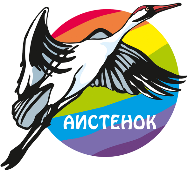 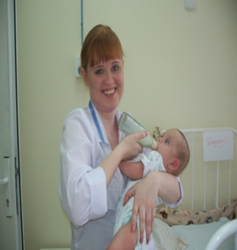 В 2006 г. был запущен пилотный проект «Здравствуй, малыш!»
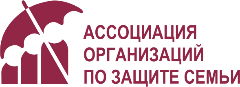 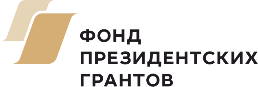 В рамках проекта была создана постоянная волонтерская служба для работы с отказными детьми в стационаре детской больницы.
 
Цель: сохранение психо-эмоционального здоровья детей и содействие их семейному  жизнеустройству
27
СТАЖИРОВОЧНАЯ ПЛОЩАДКА 
НА ЗАЩИТЕ СЕМЬИ И ДЕТСТВА
для руководителей СРЦ
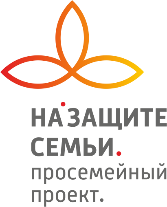 Теоретическая подготовка ( лекции, тренинговые дни)
Практическая подготовка: работка навыков по уходу за детьми (кормление, гигиенические процедуры , основы массажа) и проведение развивающих игр
Индивидуальные  консультации, психологические беседы
Медицинское обследование
Знакомство с медицинским персоналом больницы и распорядком в стационаре
Стажировка с  действующим волонтером 
Самостоятельный выход в больницу
Участие  во встречах, супервизиях
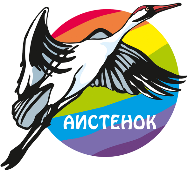 Для этого была разработана программа подготовки и системной работы с волонтерами:
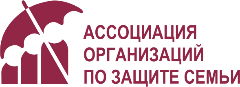 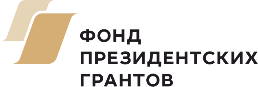 28
СТАЖИРОВОЧНАЯ ПЛОЩАДКА 
НА ЗАЩИТЕ СЕМЬИ И ДЕТСТВА
для руководителей СРЦ
Обучено более 1000 волонтеров

Оборудовано 8 палат

Детям-отказникам оказано более 11 000 услуг

С 2013 года с детьми-отказниками работают специалисты
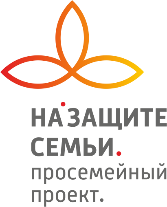 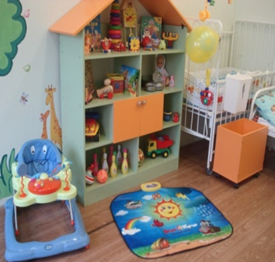 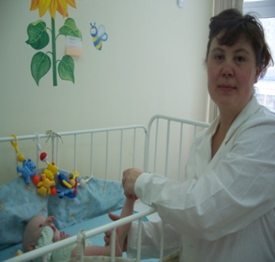 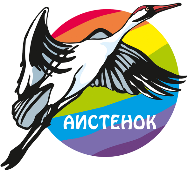 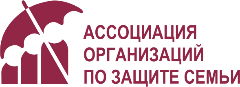 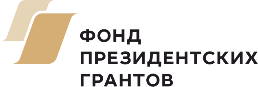 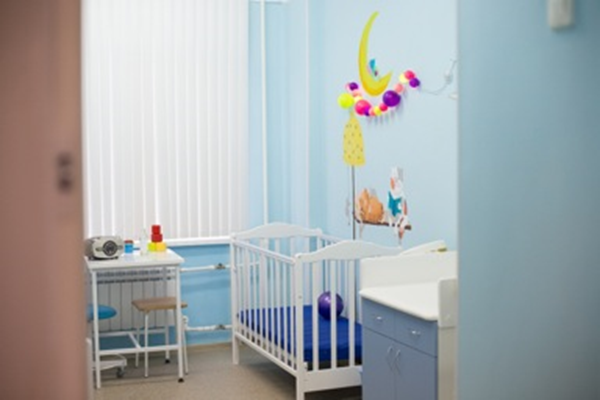 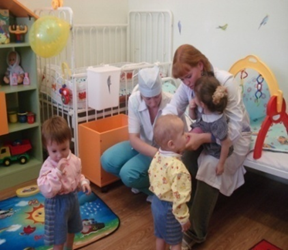 29
СТАЖИРОВОЧНАЯ ПЛОЩАДКА 
НА ЗАЩИТЕ СЕМЬИ И ДЕТСТВА
для руководителей СРЦ
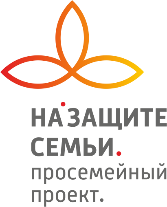 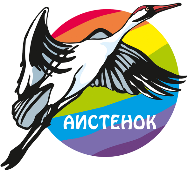 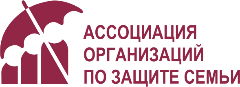 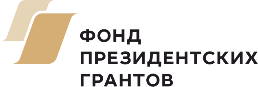 Узнают про нас:
Волонтеры в настоящее время
30
СТАЖИРОВОЧНАЯ ПЛОЩАДКА 
НА ЗАЩИТЕ СЕМЬИ И ДЕТСТВА
для руководителей СРЦ
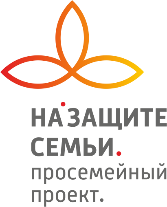 Алгоритм взаимодействия с волонтерами:
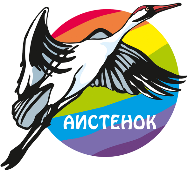 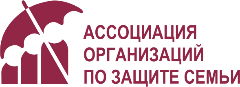 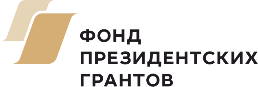 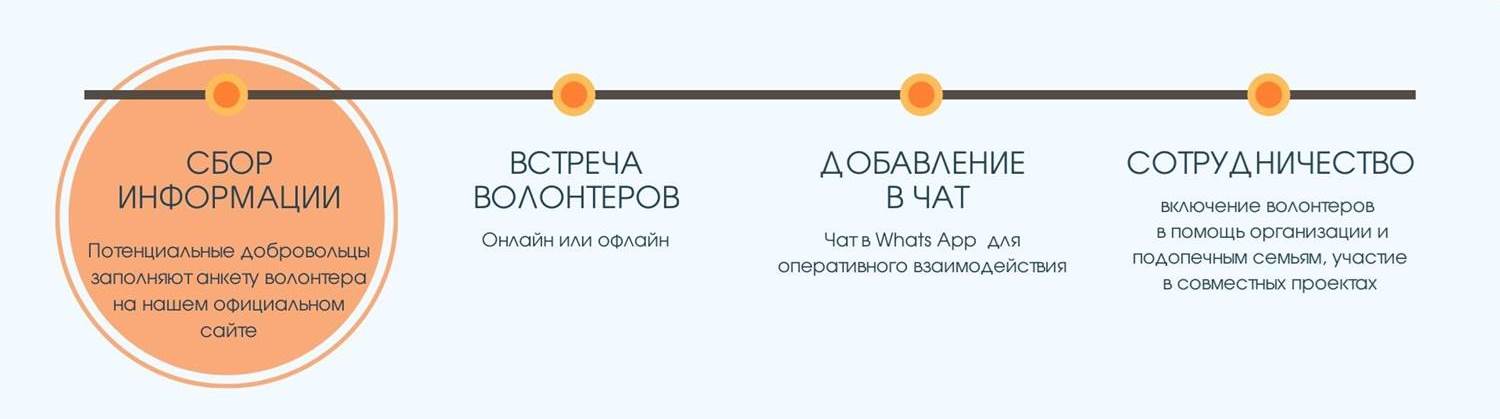 31
СТАЖИРОВОЧНАЯ ПЛОЩАДКА 
НА ЗАЩИТЕ СЕМЬИ И ДЕТСТВА
для руководителей СРЦ
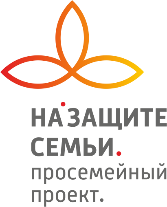 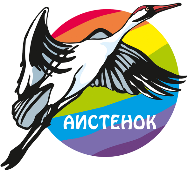 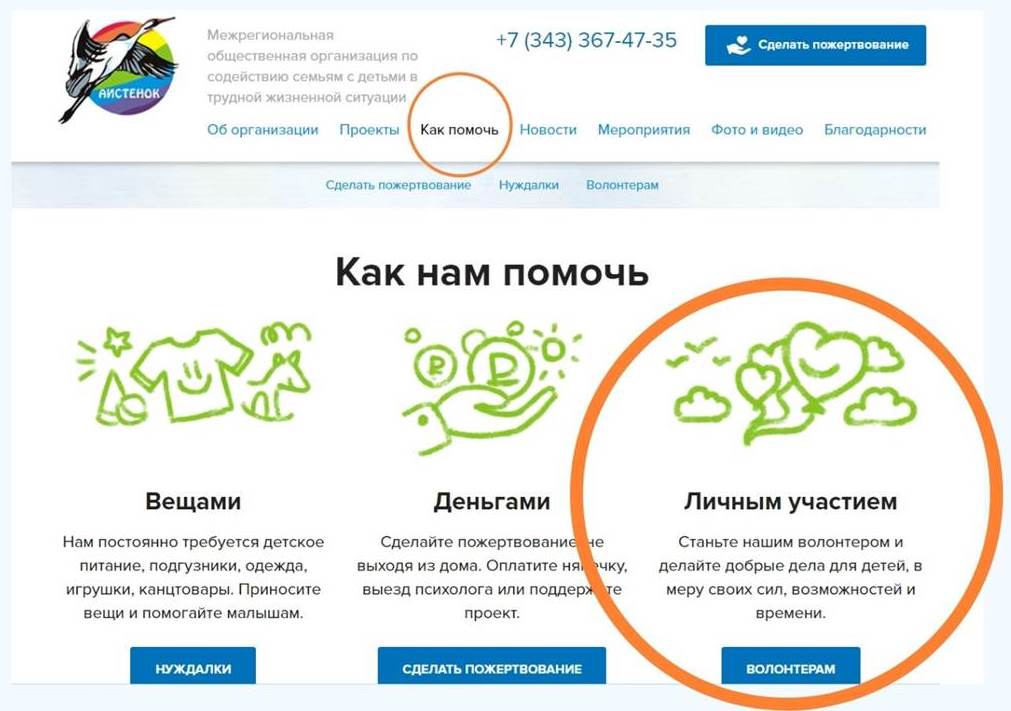 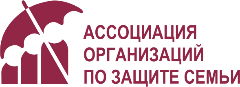 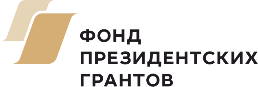 На официальном сайте организации любой желающий имеет возможность заполнить анкету волонтера:
32
СТАЖИРОВОЧНАЯ ПЛОЩАДКА 
НА ЗАЩИТЕ СЕМЬИ И ДЕТСТВА
для руководителей СРЦ
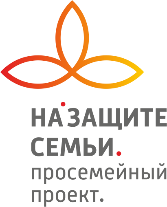 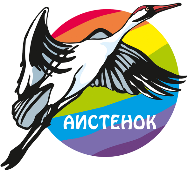 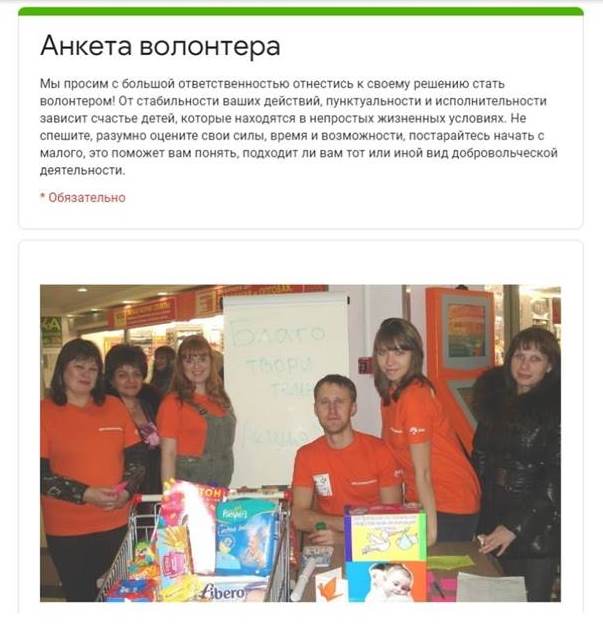 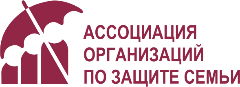 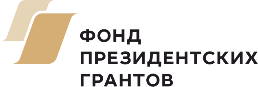 Вопросы анкеты включают в себя:
Контактные данные 
Ожидания и представления о волонтерской деятельности 
Опыт волонтерства или общения с детьми
Предпочитаемые виды деятельности
Временные возможности
С 2011 года через сайт пришло более 700 анкет
33
СТАЖИРОВОЧНАЯ ПЛОЩАДКА 
НА ЗАЩИТЕ СЕМЬИ И ДЕТСТВА
для руководителей СРЦ
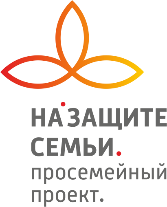 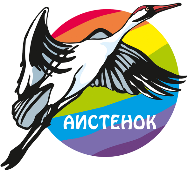 Всех, заполнивших анкеты, мы приглашаем на встречи волонтеров, которые включают в себя:
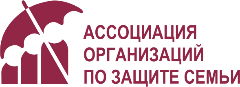 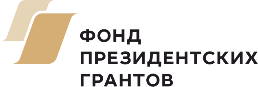 Экскурсию по Семейному ресурсному центру
Знакомство 
Презентацию деятельности МОО «Аистенок»
Обсуждение вариантов волонтерства, ближайших мероприятий и актуальных потребностей в помощи
Добавление в активный чат в WhatsApp
34
СТАЖИРОВОЧНАЯ ПЛОЩАДКА 
НА ЗАЩИТЕ СЕМЬИ И ДЕТСТВА
для руководителей СРЦ
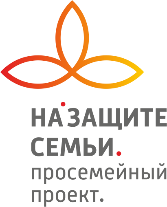 Волонтерская деятельность:
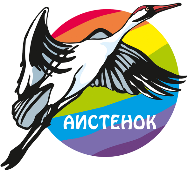 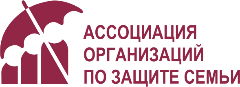 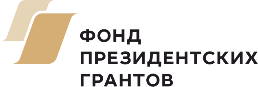 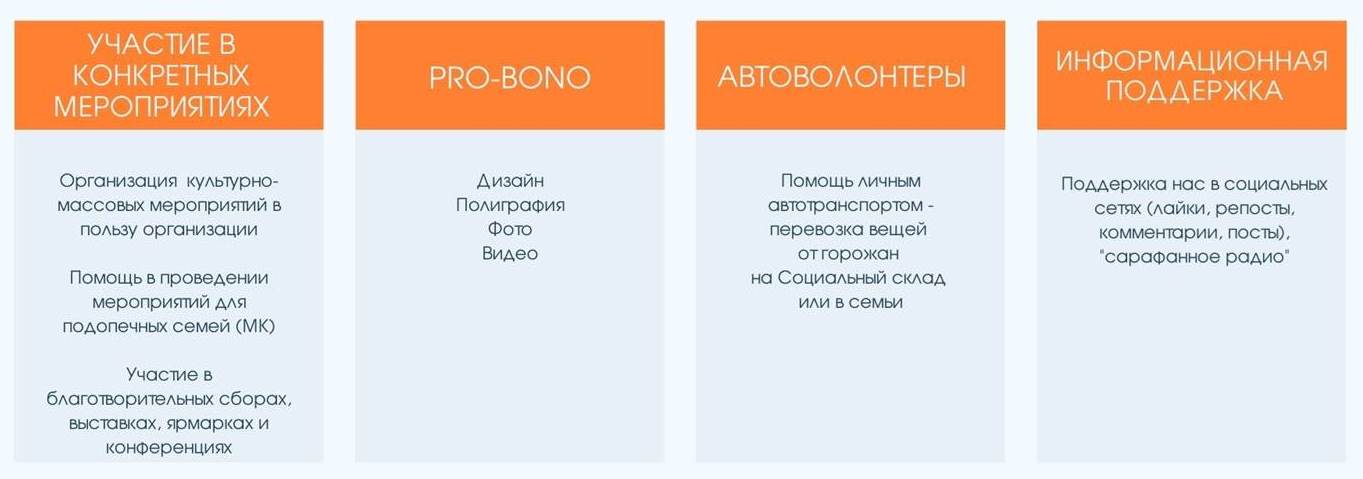 35
СТАЖИРОВОЧНАЯ ПЛОЩАДКА 
НА ЗАЩИТЕ СЕМЬИ И ДЕТСТВА
для руководителей СРЦ
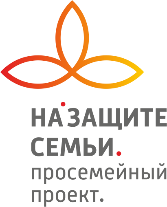 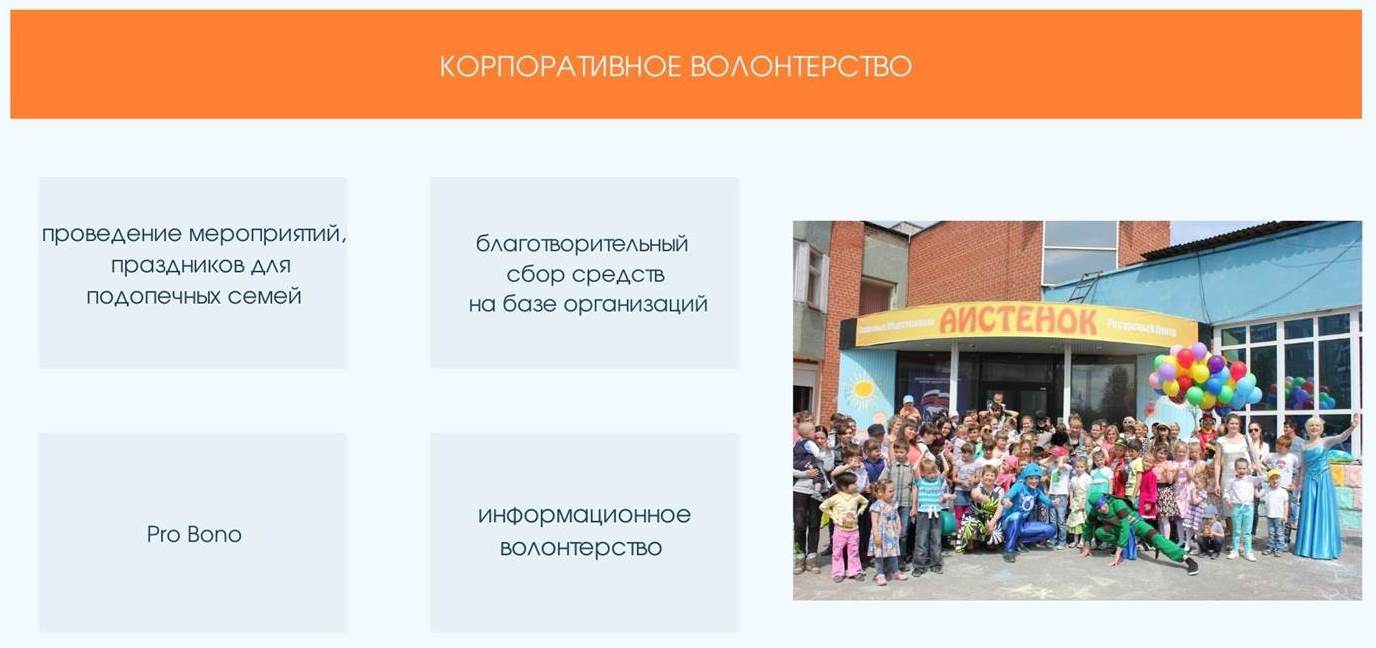 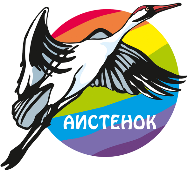 Волонтерская деятельность:
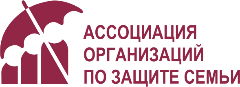 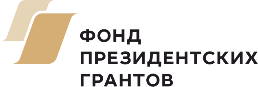 36
СТАЖИРОВОЧНАЯ ПЛОЩАДКА 
НА ЗАЩИТЕ СЕМЬИ И ДЕТСТВА
для руководителей СРЦ
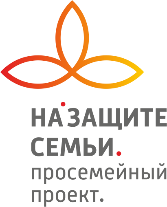 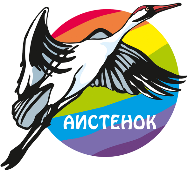 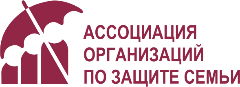 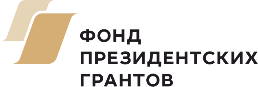 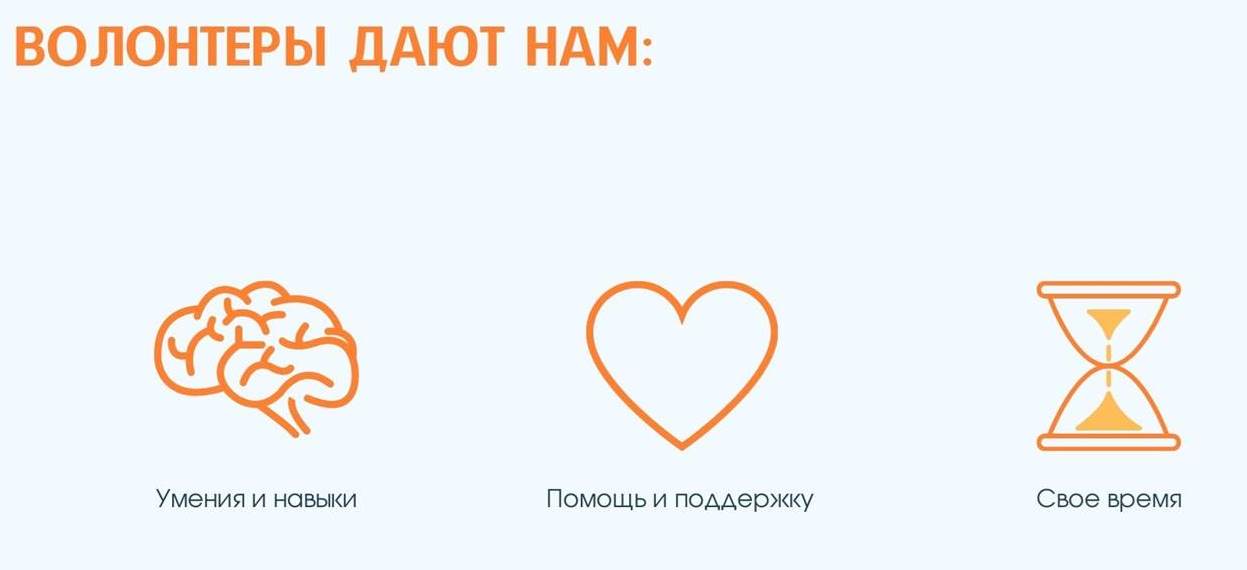 37
СТАЖИРОВОЧНАЯ ПЛОЩАДКА 
НА ЗАЩИТЕ СЕМЬИ И ДЕТСТВА
для руководителей СРЦ
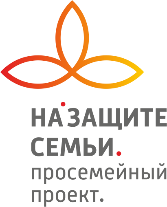 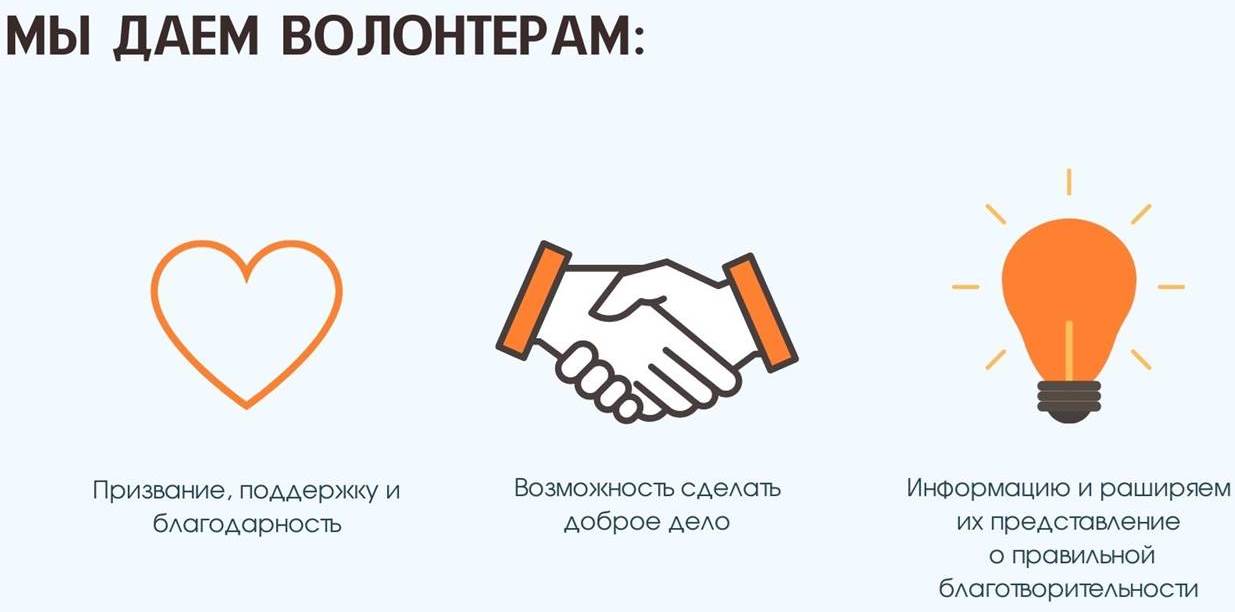 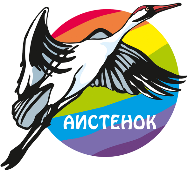 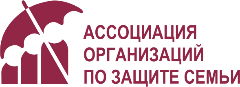 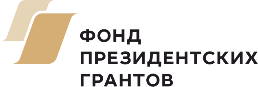 С волонтерами требуется постоянная и системная работа:
38
СТАЖИРОВОЧНАЯ ПЛОЩАДКА 
НА ЗАЩИТЕ СЕМЬИ И ДЕТСТВА
для руководителей СРЦ
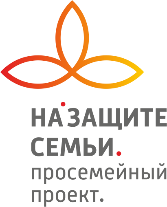 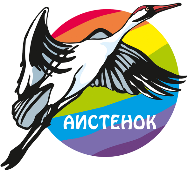 Спасибо за внимание!
тел. 8(343)371-02-53, 367-47-35
г. Екатеринбург
ул. Московская 25а, 
ул.Опалихинская 15 
www.aistenok.org
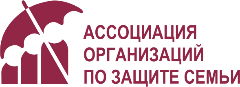 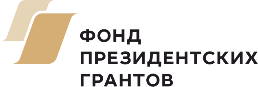 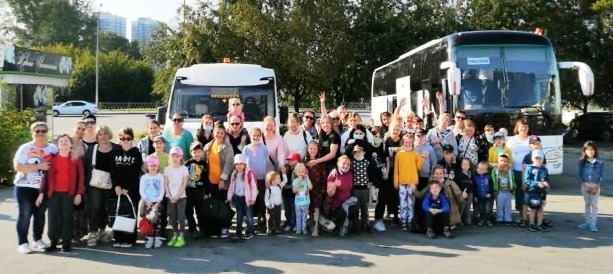 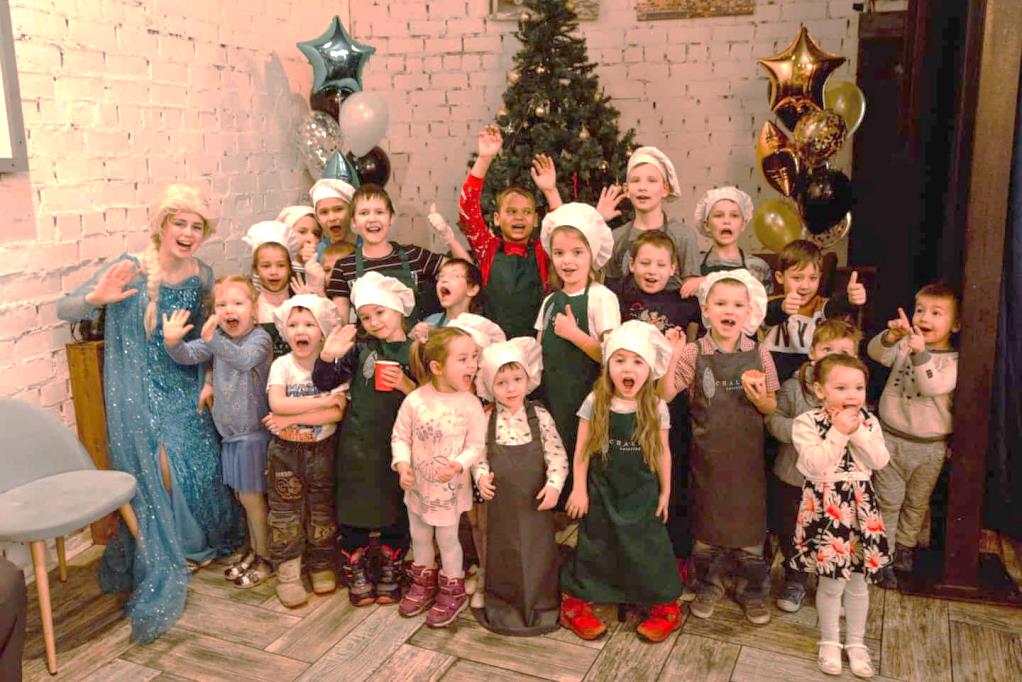 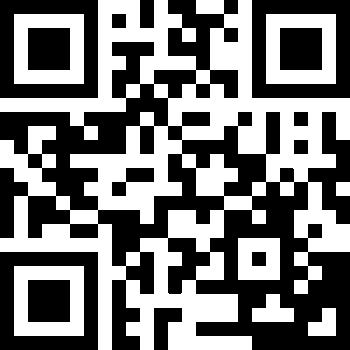 39